Institutional autonomy, academic freedom and the public character of the universitySimon MarginsonCGHE seminar with Ron Barnett30 November 2017
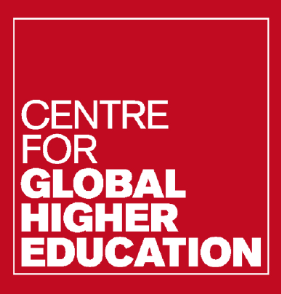 The European university
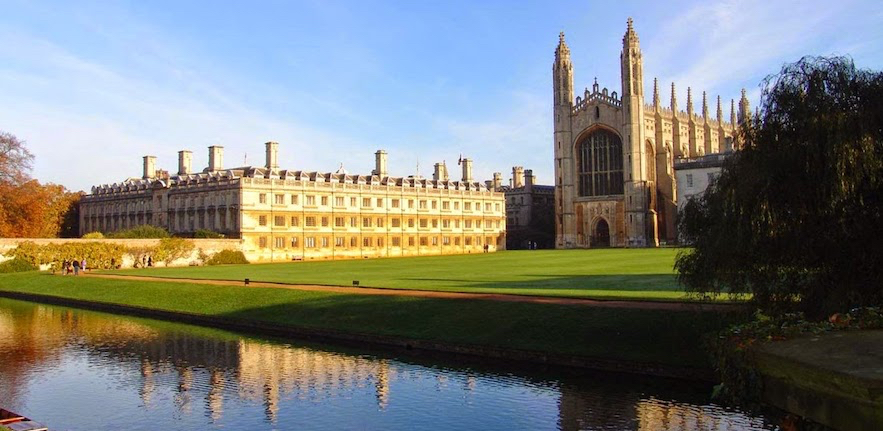 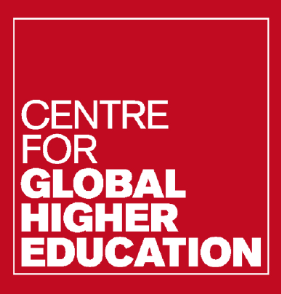 The modern European university
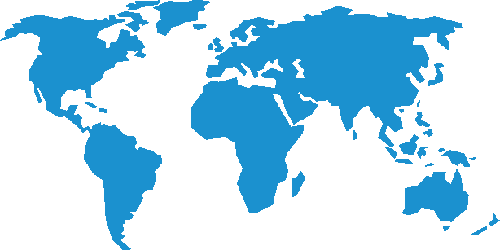 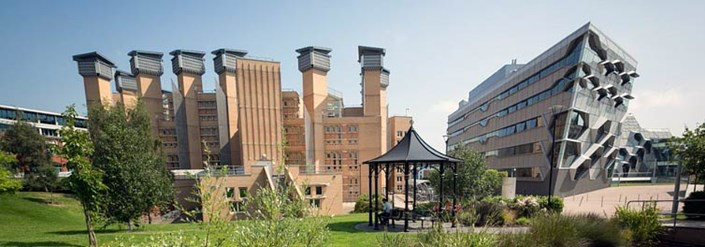 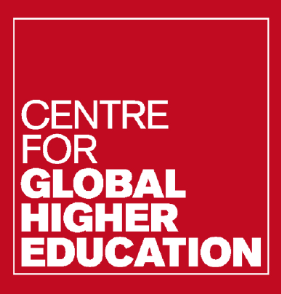 The Jixia Academy
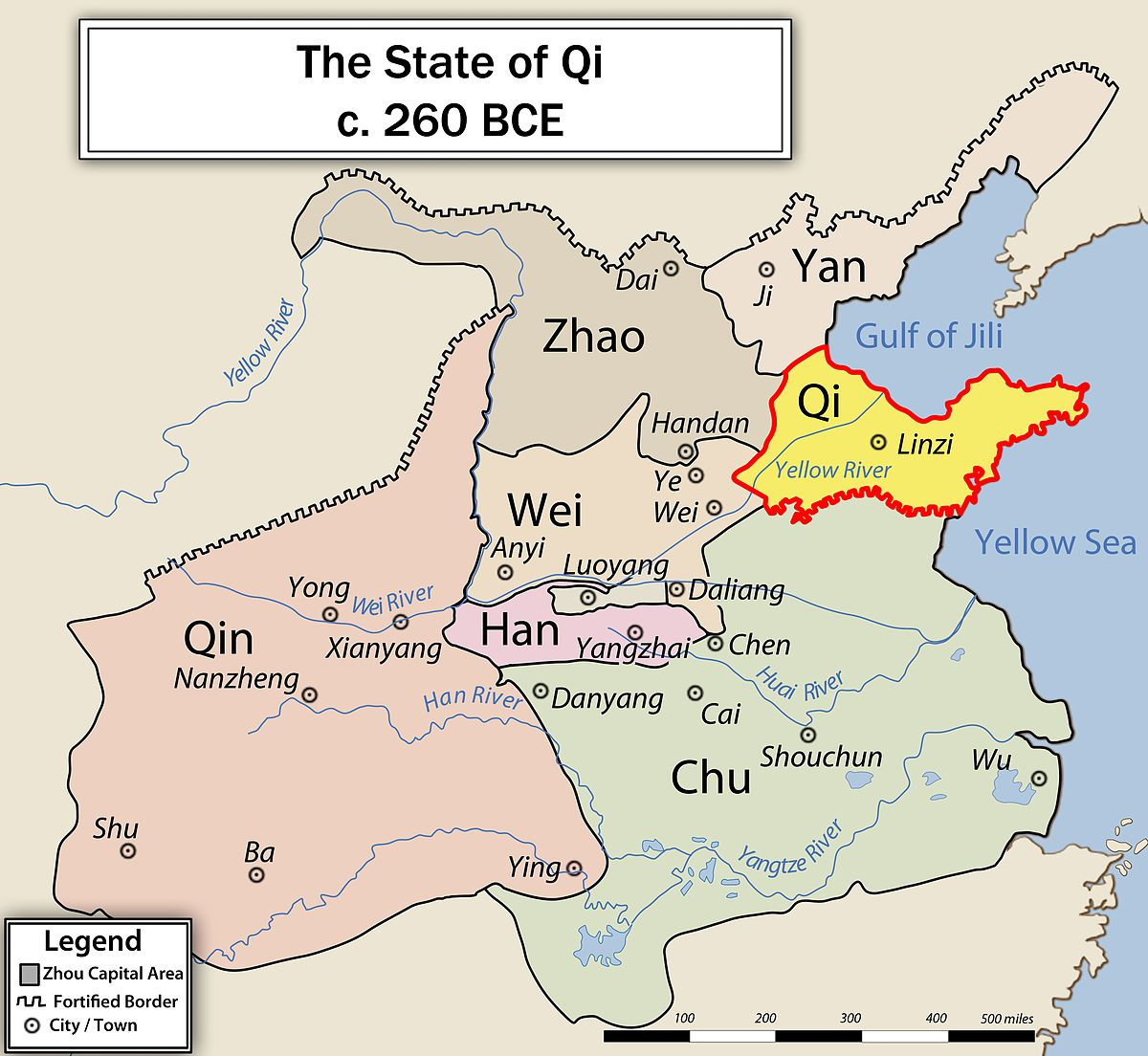 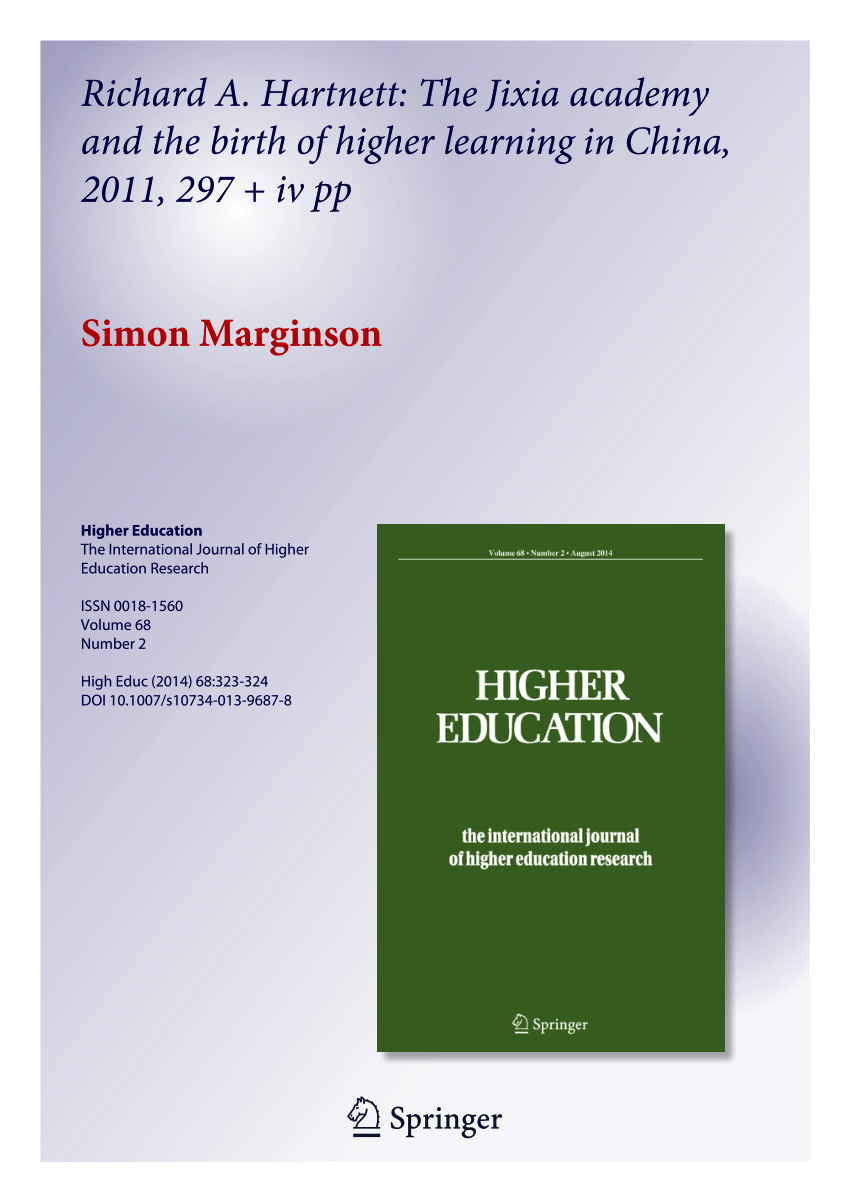 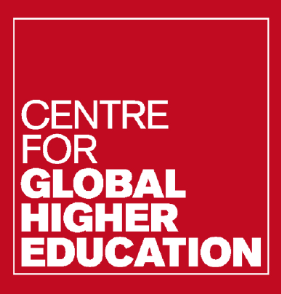 The modern Chinese university
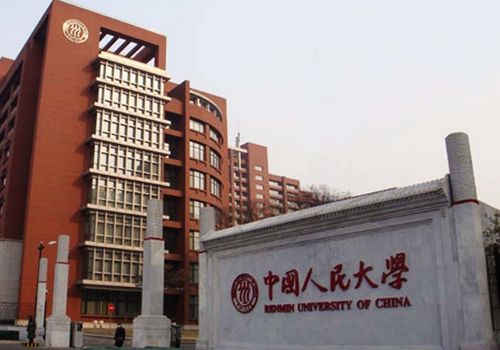 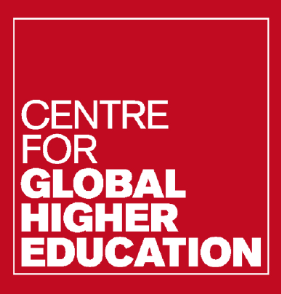 Hong Kong
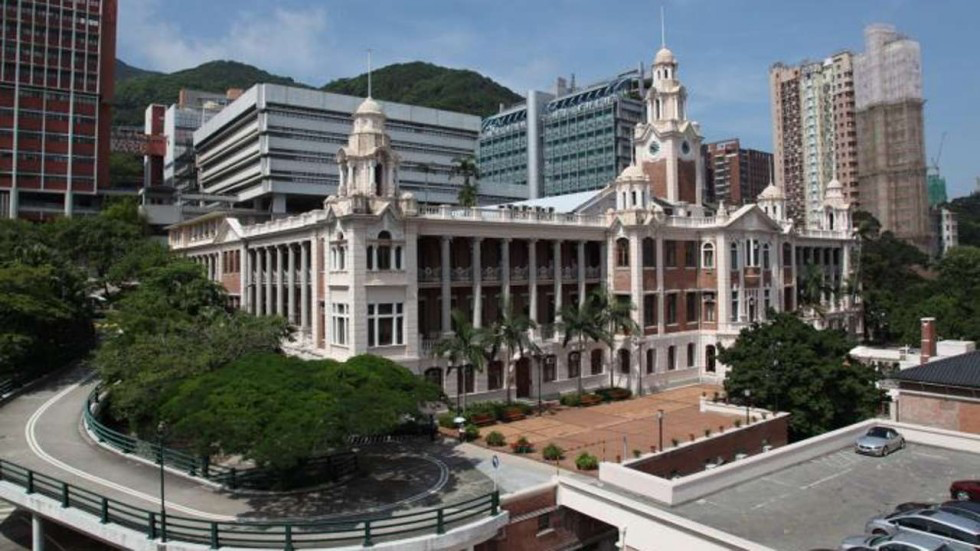 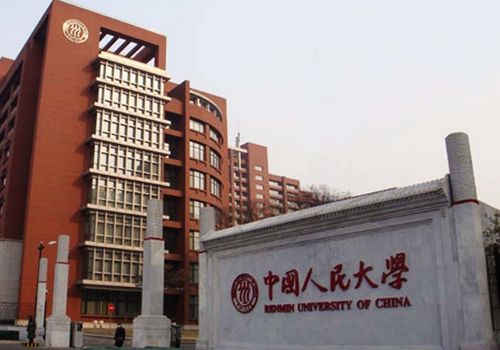 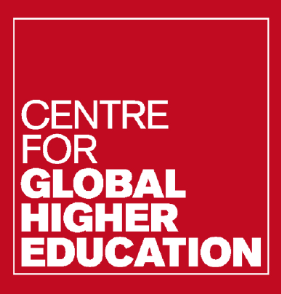